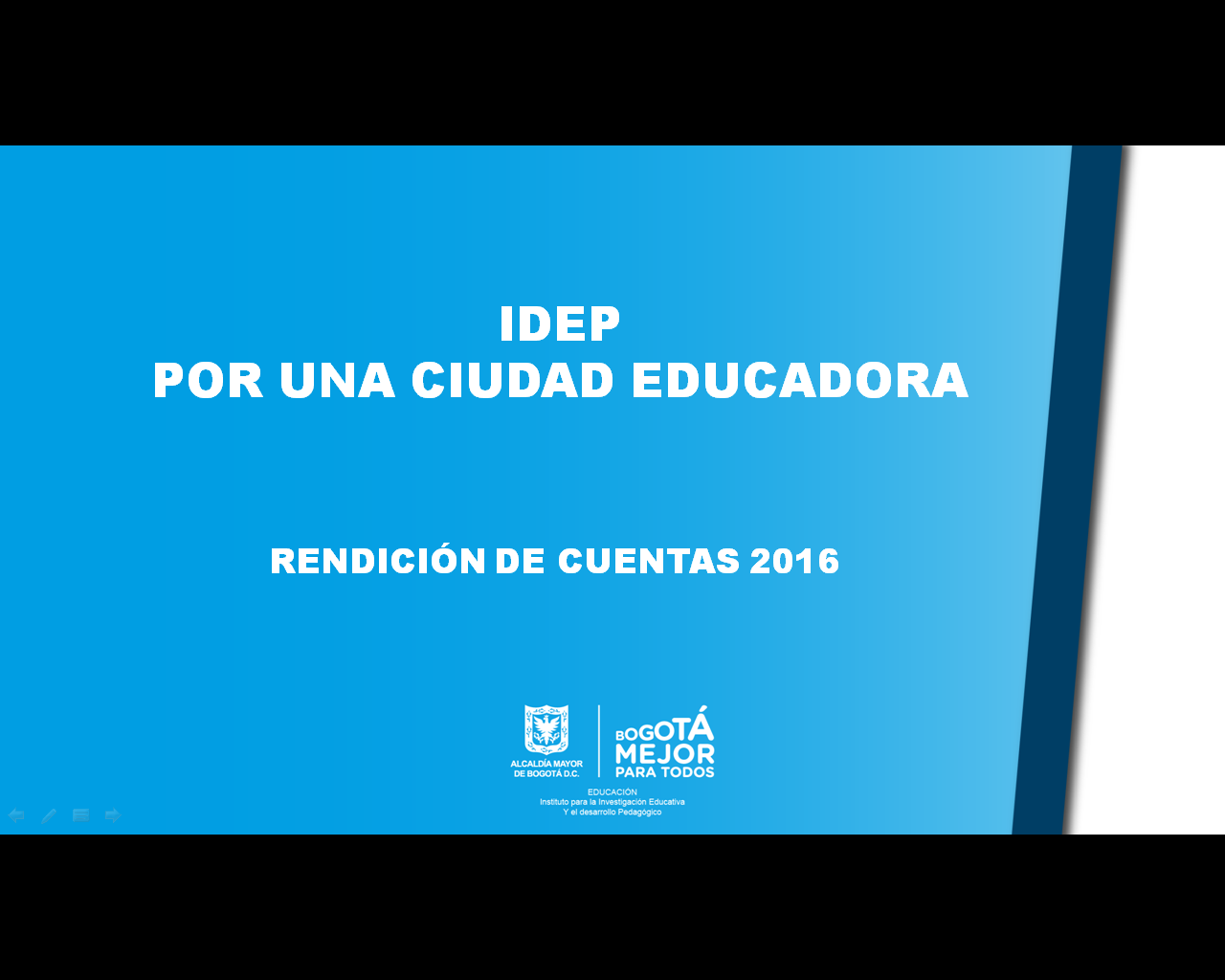 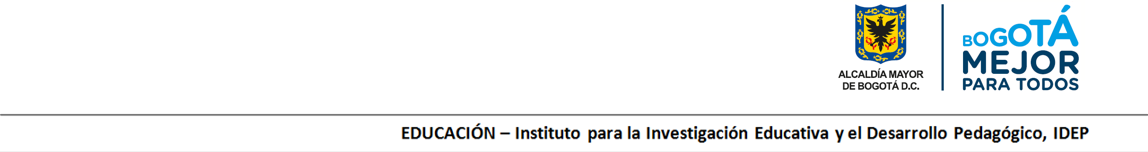 IDEP
El Instituto para la Investigación Educativa y el Desarrollo Pedagógico, IDEP, es un establecimiento público con personería jurídica, autonomía administrativa y patrimonio propio, creado mediante el Acuerdo 26 de 1994 por el Concejo de Bogotá. Sus tareas principales son: Producir y divulgar conocimiento educativo y pedagógico, mediante la investigación, la innovación, el desarrollo pedagógico y el seguimiento a la política pública educativa.

El IDEP es una entidad del sector educación adscrita a la Secretaría Distrital de Educación
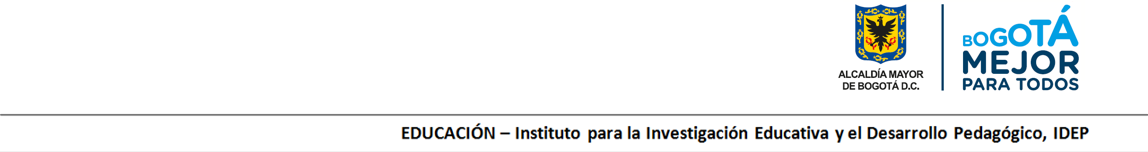 MISIÓN
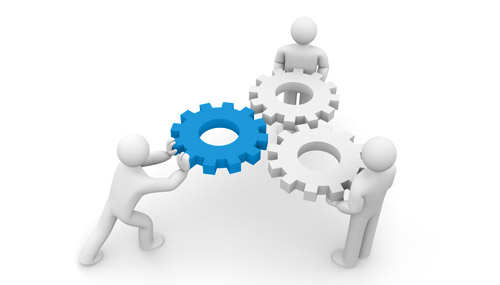 Producir y divulgar conocimiento educativo y pedagógico, mediante la investigación, la innovación, el desarrollo pedagógico y el seguimiento a la política pública educativa para avanzar en el propósito de ciudad de hacer de la educación un derecho de las personas y contribuir en la construcción de saberes.
VISIÓN
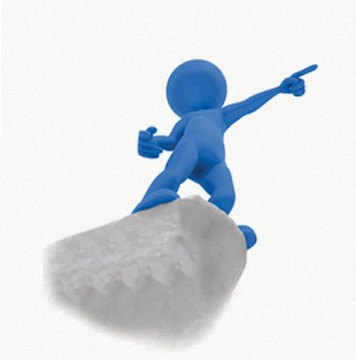 En el 2024, el Instituto para la Investigación Educativa y el Desarrollo Pedagógico, IDEP, logrará reconocimiento Distrital, Nacional e Internacional y avanzará en el posicionamiento como centro de investigación, en educación y desarrollo pedagógico a partir de la producción y capacidad de transferencia de conocimientos educativo y pedagógico.
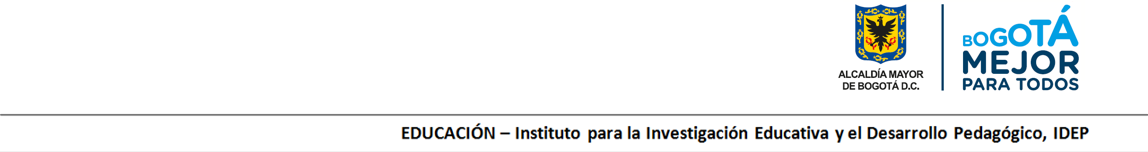 OBJETIVOS ESTRATÉGICOS
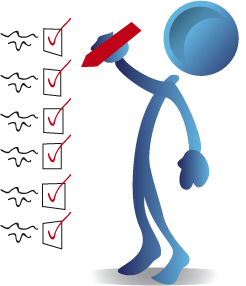 Acompañar las experiencias de investigación e innovación de los actores educativos para promover el reconocimiento, la visibilización y el desarrollo de comunidades de saber y de práctica pedagógica.

Desarrollar investigaciones en el campo de la educación que aporten a la gestión de la política pública distrital.

Producir información a partir del seguimiento a la política educativa distrital en los contextos escolares, que sirva como insumo para la toma de decisiones en el sector.

Desarrollar acciones que garanticen la sostenibilidad y consolidación del Sistema Integrado de Gestión del IDEP.
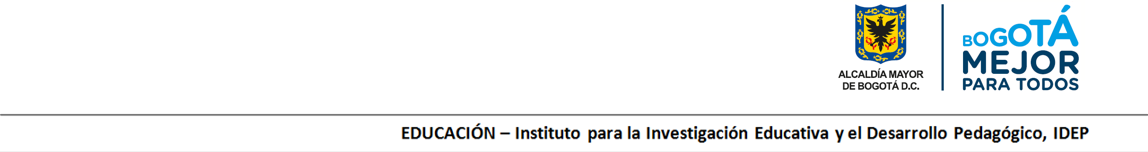 ORGANIGRAMA
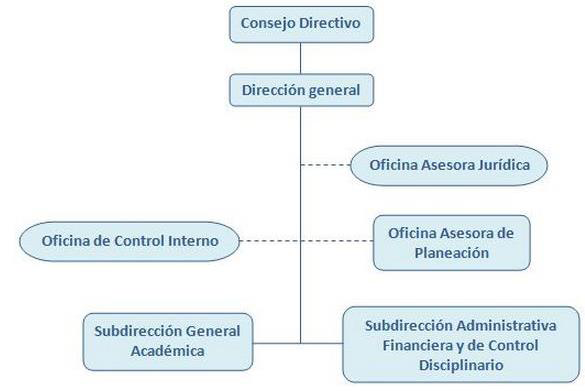 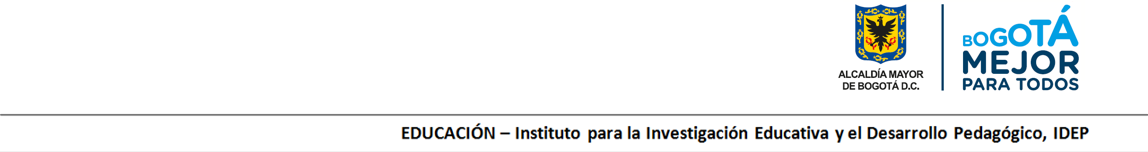 ¿CÓMO ESTÁ ORGANIZADO EL IDEP?
Para el período 2016-2020 la gestión del IDEP se concreta en el proyecto de Investigación e innovación para el fortalecimiento de las comunidades de saber y de práctica pedagógica, estructurado en dos componentes que se articulan con el Plan de Desarrollo Bogotá Mejor para todos.

1. Seguimiento a la política educativa distrital en los contextos escolares.

El IDEP- apunta a la creación de un sistema de seguimiento a la política educativa distrital en los contextos escolares. El propósito central del sistema a desarrollar es integrar una propuesta conceptual, metodológica y operativa en función de distintos módulos que reportan información cuantitativa y cualitativa de fuentes primarias y secundarias. Lo anterior se basa no solo en la percepción de la política desde sus actores en los contextos escolares, también en la consulta a distintas clases de documentos, además del análisis de contexto, de la coyuntura educativa en Bogotá, D.C. y su relación con referentes de carácter nacional e internacional.
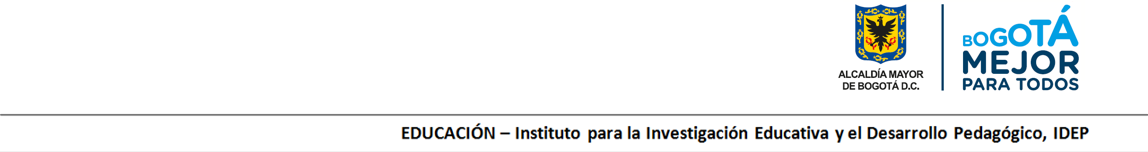 ¿CóMO ESTÁ ORGANIZADO EL IDEP?
2. Cualificación, investigación e innovación docente: comunidades de saber y de práctica pedagógica.

El IDEP- apunta a la creación de  un programa de cualificación, investigación e innovación docente que permita el encuentro de saberes, intercambio de experiencias y construcción permanente del saber pedagógico de maestros, maestras y directivos docentes.
 
El propósito central del programa a desarrollar integra, articula y potencia todas aquellas acciones y rutas metodológicas de formación generadas como parte de la experiencia del IDEP en desarrollo de su misión, vinculándolas a los fines de la institución y relacionándolas con el fomento, impulso y consolidación de las experiencias pedagógicas y redes de maestros concebidas a manera de comunidades de saber y de práctica pedagógica. El programa aportará al proyecto estratégico “Bogotá reconoce a sus maestros, maestras y directivos docentes”.
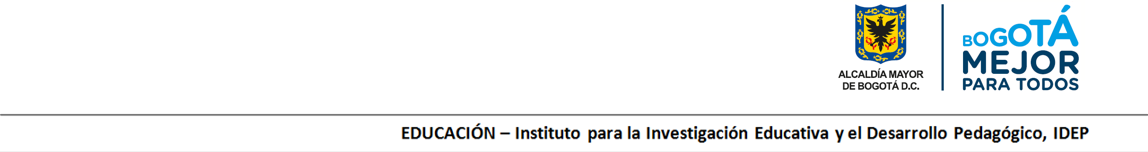 LÍNEAS DE INVESTIGACIÓN
Escuela, Currículo y Pedagogía – ECP 
 Educación y Políticas Públicas – EPP
 Cualificación Docente – CD
NUESTROS USUARIOS
Maestros y maestras.
Investigadores, académicos y ciudadanía en general.
Instituciones Educativas y escuelas normales.
Centros de Investigación y asociados que trabajan temas de educación y pedagogía.
Entidades gubernamentales del orden internacional, nacional, departamental, distrital y local. 
Bibliotecas públicas escolares y universitarias.
Facultades de educación de Bogotá y del resto del país.
Servidores y servidoras del IDEP.
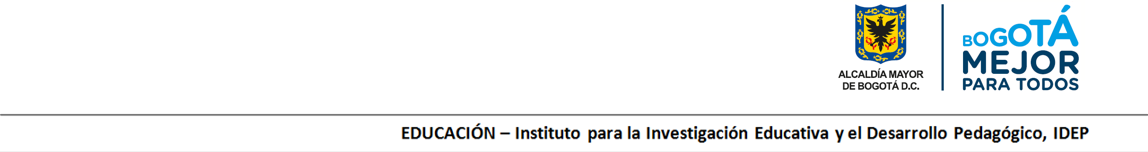 NUESTROS SERVICIOS
Diseño y desarrollo de proyectos de investigación, innovación, seguimiento y evaluación de la política pública en educación.
Diseño y desarrollo de proyectos de cualificación de docentes y directivos docentes.
Acompañamiento a procesos de sistematización de experiencias, investigación e innovación educativa y pedagógica.
Socialización y divulgación del conocimiento en educación y pedagogía a través de: Magazín Aula Urbana, revista Educación y Ciudad, programa Aula Urbana Dial, audiovisuales, libros, redes sociales y página web.
Acceso al Centro Virtual de Memoria en Educación y Pedagogía.
Acceso al Centro de Documentación del IDEP.
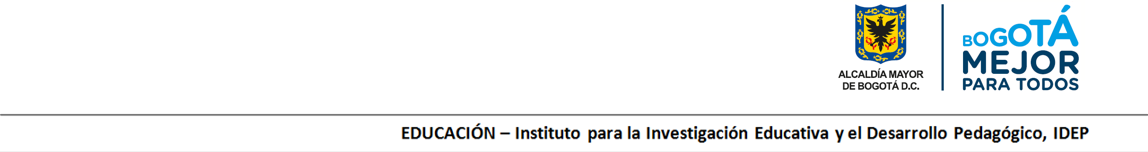 Para el logro del propósito misional el IDEP cuenta con:
Centro Virtual de Memoria en Educación y Pedagogía (CVMEP)
El CVMEP es un proyecto del IDEP y la Universidad Pedagógica Nacional que, además de afirmar un espacio para la recuperación del patrimonio histórico materializado en diversos registros (manuscritos e impresos, objetos, mobiliario y material didáctico que nutren el Museo Pedagógico), se propone como un espacio para un encuentro con la memoria del saber pedagógico, disponiendo para ello de un soporte digital que agrupa y establece enlaces con toda la información relacionada con la historia de la educación y la pedagogía a nivel local, nacional e internacional, generando las condiciones para el apoyo e intercambio con comunidades especializadas y con la comunidad educativa en general.
Magazín Aula Urbana
Ofrece a docentes y directivos docentes herramientas de reflexión y estudio sobre las políticas y los resultados de investigación e innovación promovidos por el IDEP.
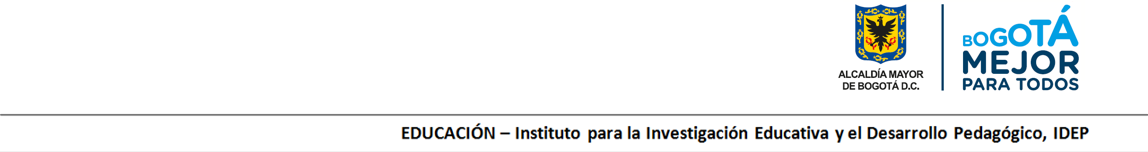 Para el logro del propósito misional el IDEP cuenta con:
Centro Virtual de Memoria en Educación y Pedagogía (CVMEP)
El CVMEP es un proyecto del IDEP y la Universidad Pedagógica Nacional que, además de afirmar un espacio para la recuperación del patrimonio histórico materializado en diversos registros (manuscritos e impresos, objetos, mobiliario y material didáctico que nutren el Museo Pedagógico), se propone como un espacio para un encuentro con la memoria del saber pedagógico, disponiendo para ello de un soporte digital que agrupa y establece enlaces con toda la información relacionada con la historia de la educación y la pedagogía a nivel local, nacional e internacional, generando las condiciones para el apoyo e intercambio con comunidades especializadas y con la comunidad educativa en general.
Magazín Aula Urbana
Ofrece a docentes y directivos docentes herramientas de reflexión y estudio sobre las políticas y los resultados de investigación e innovación promovidos por el IDEP.
Publicaciones
El IDEP ha publicado más de 290 libros, disponibles para consulta en sala, y en formato digital.  Para acceder a estos títulos visite www.idep.edu.co
Centro de Documentación
Facilita a los usuarios la consulta en sala, referencia virtual, búsquedas especializadas, y envío de documentos vía correo electrónico, además de atención personalizada. Cuenta con Biblioteca Virtual para la consulta, acceso y descarga en línea de contenidos especializados (investigaciones, innovaciones, sistematizaciones, monografías, publicaciones periódicas y material multimedial); la participación interactiva; el acceso al Aula Virtual para maestros e investigadores; y la publicación de monografías, tesis y documentos.
Servicios  académicos
Catálogo de publicaciones (en línea)
Bases de datos académicas especializadas en educación.
Atención al usuario para la búsqueda y recuperación de información.
Capacitación en el manejo de fuentes de información (Bases de Datos Académicas)
Envío de información académica vía correo electrónico. 
El IDEP ha publicado más de 290 libros, disponibles para consulta en sala, y en formato digital.  Para acceder a estos títulos visite www.idep.edu.co
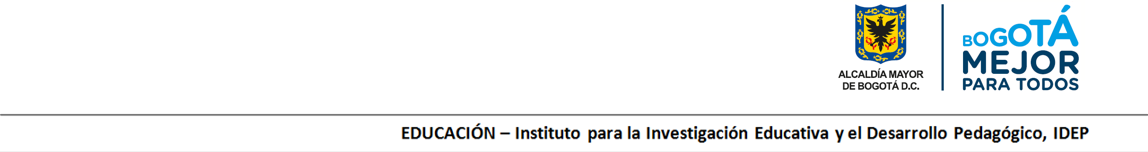 Medios de comunicación
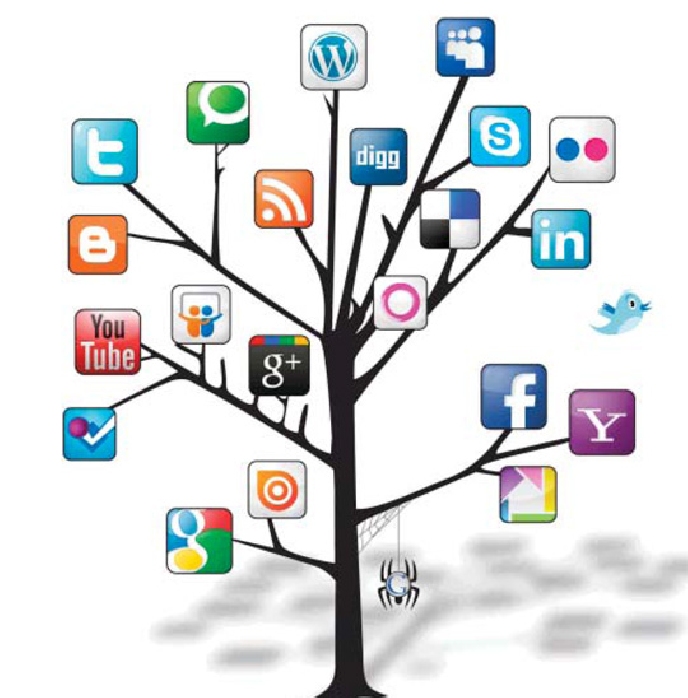 www.idep.edu.co
Revista Educación y ciudad
Magazín Aula Urbana
Canal de Youtube
Web y redes Sociales
Centro de Documentación centrodedocumentacion@idep.edu.co Horario: lunes a viernes de 7:00 a.m. a 4:30 p.m.
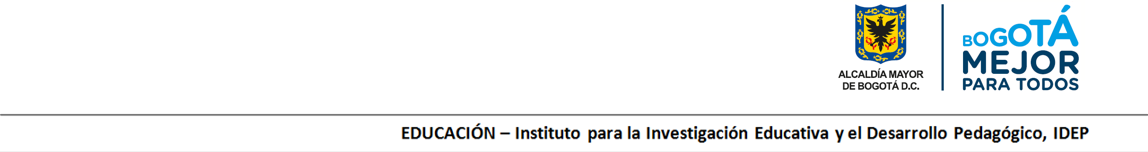 MICROSITIOS DEL IDEP
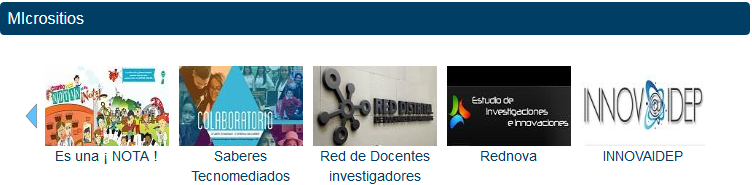 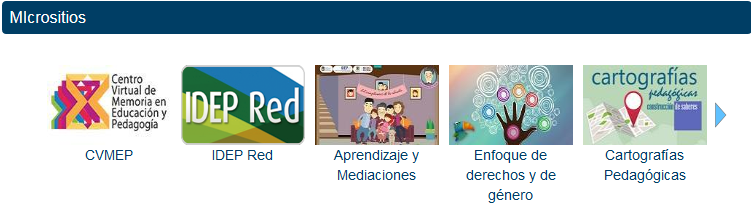 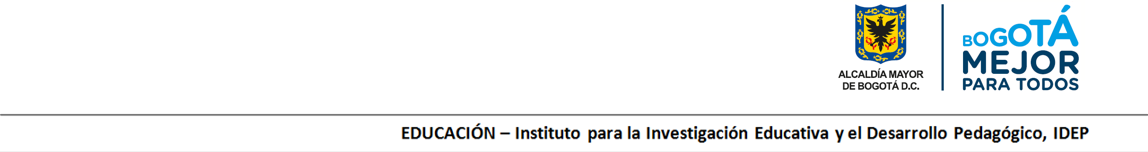 PLAN ESTRATÉGICO 2016-2020
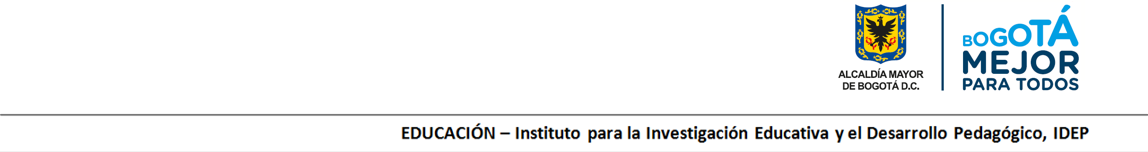 Fuente: Seguimiento PEDI (31/12/2016)
PLAN ESTRATÉGICO 2016-2020
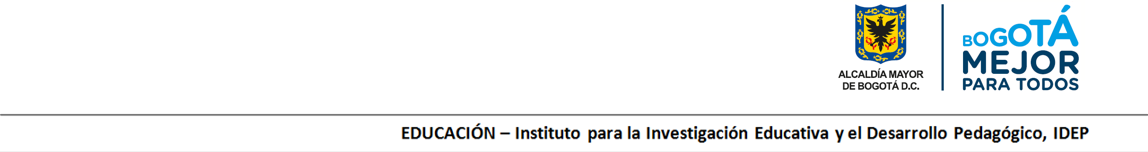 Fuente: Seguimiento PEDI (31/12/2016)
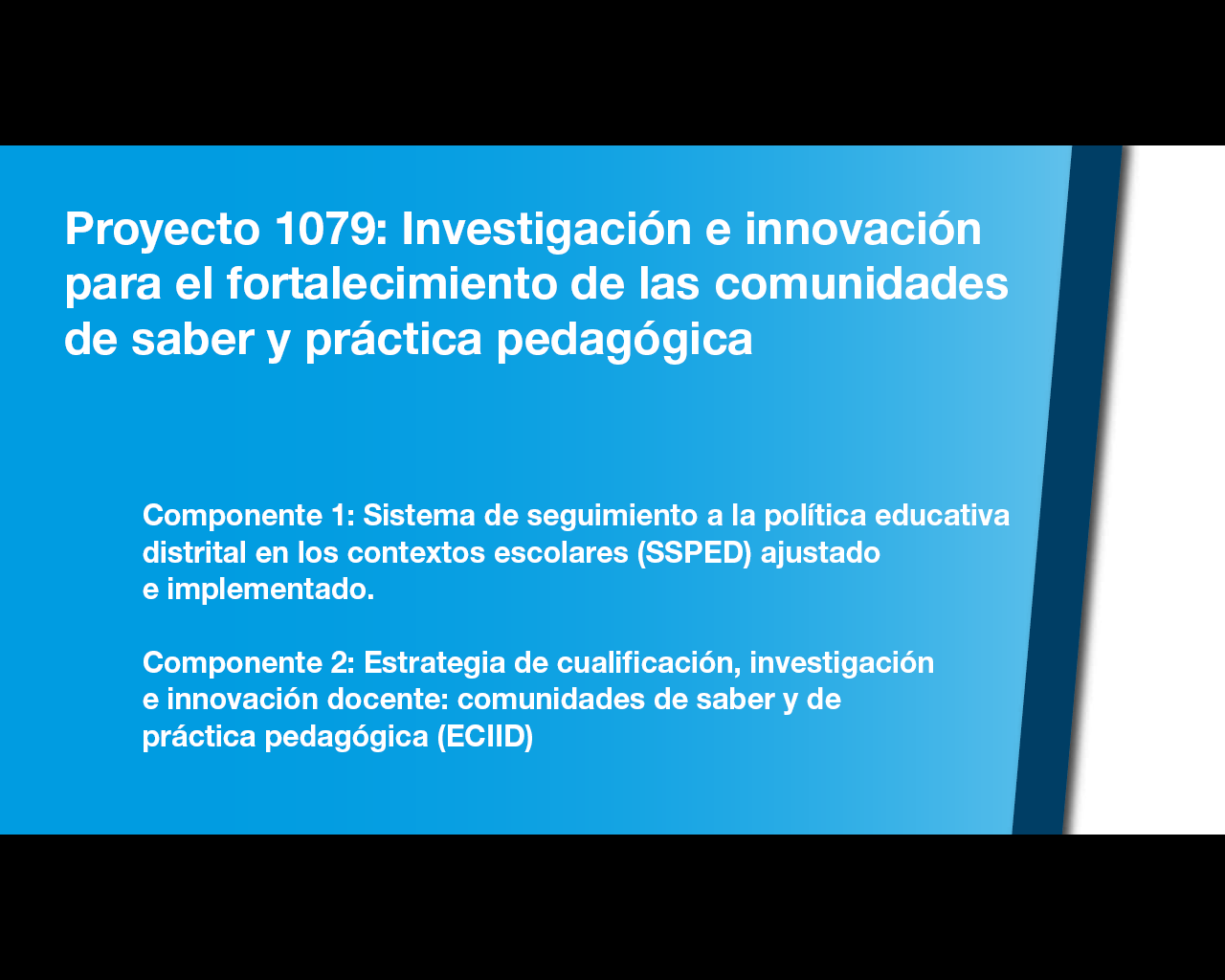 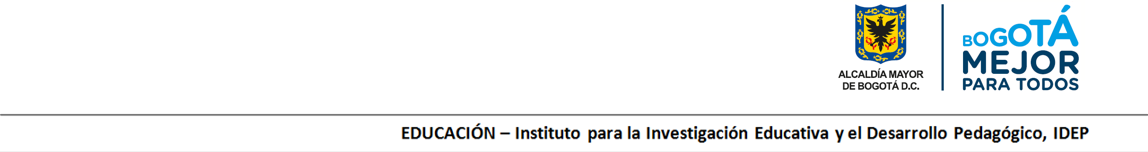 Fuente: PMR con corte a 30/11/2016.
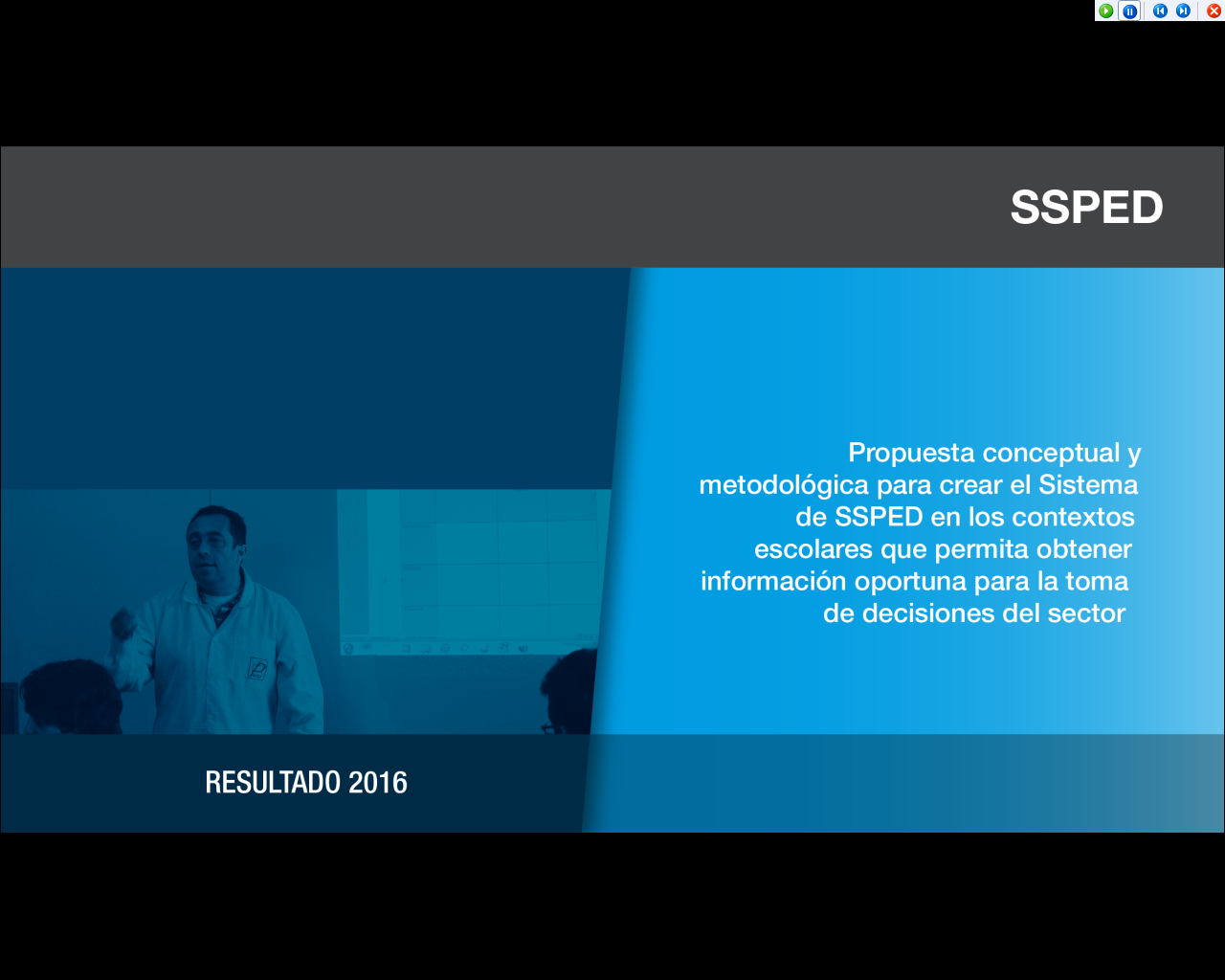 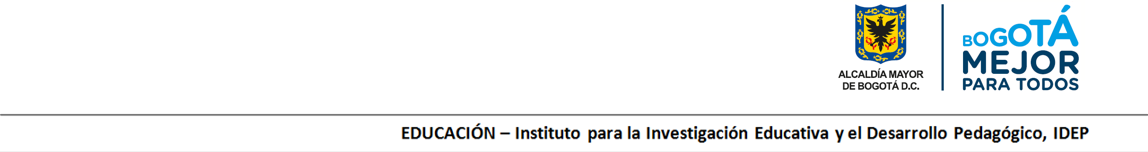 Fuente: PMR con corte a 30/11/2016.
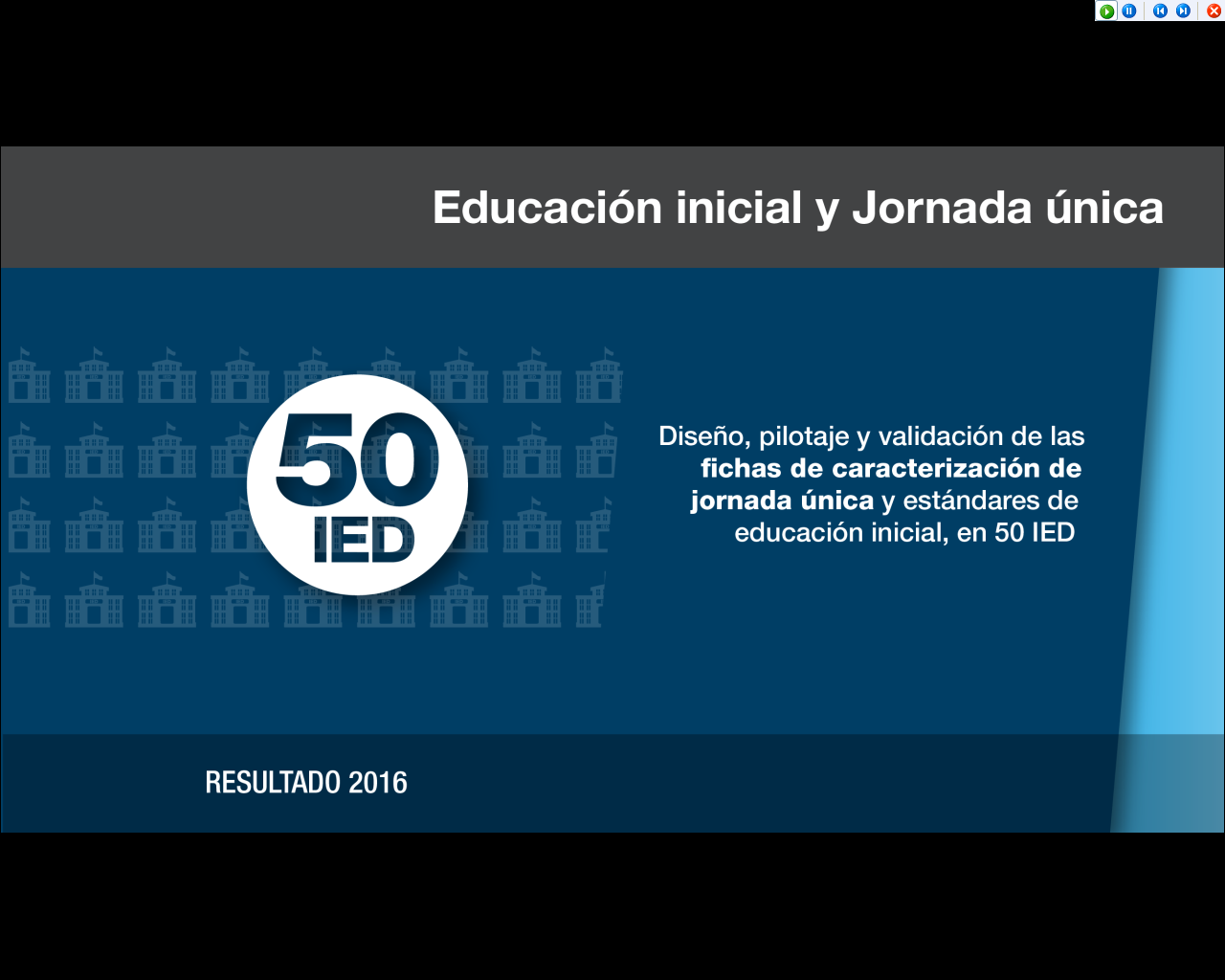 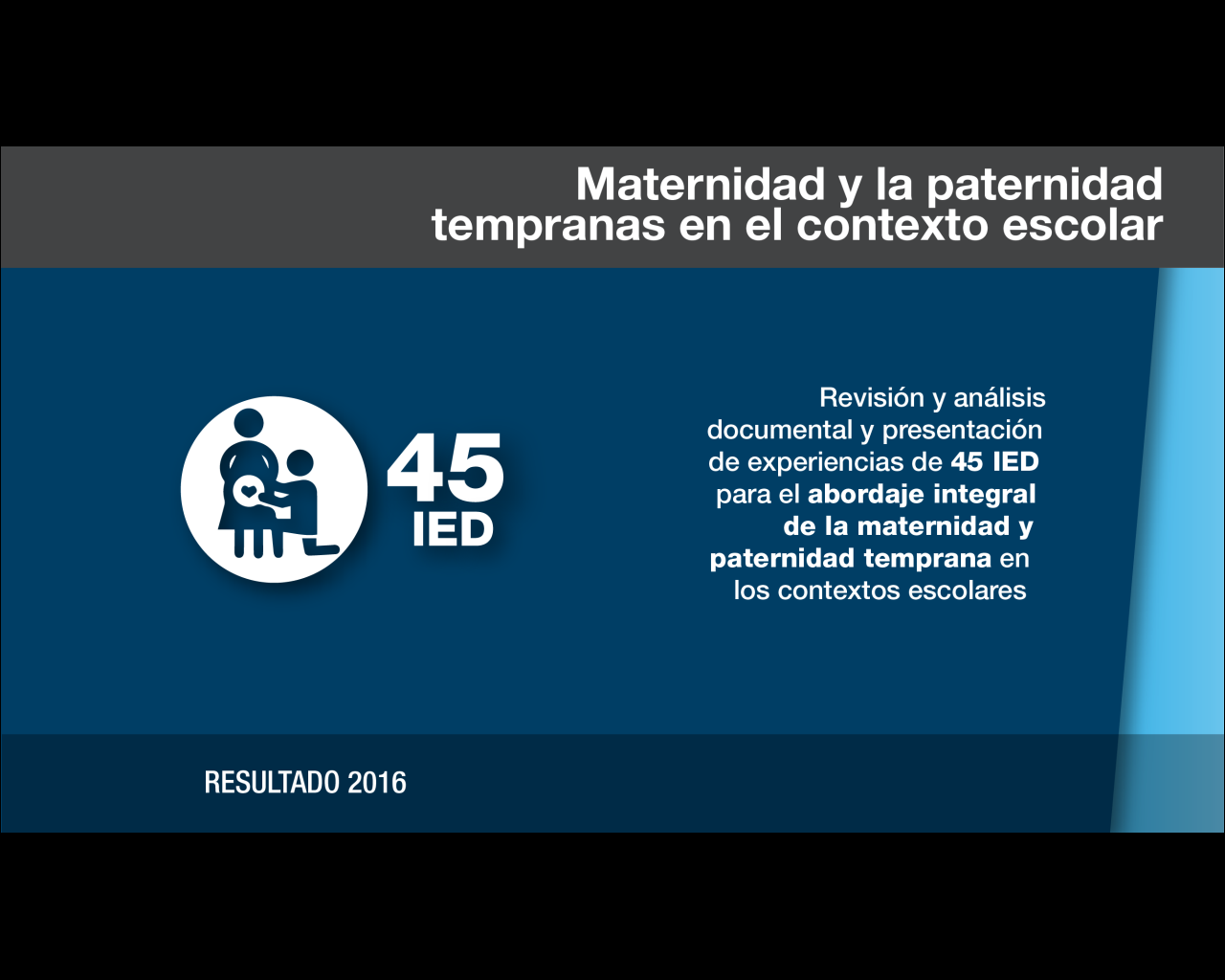 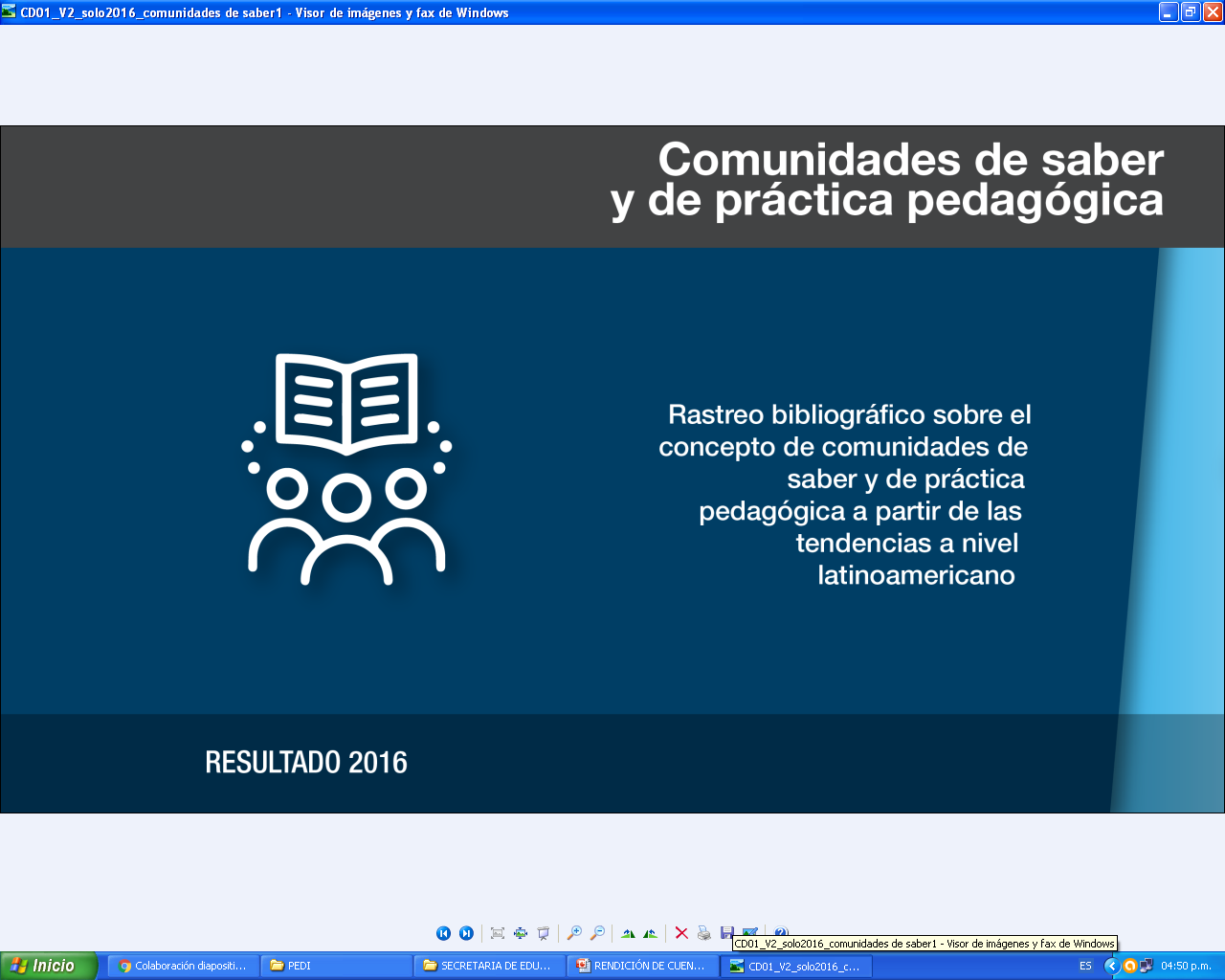 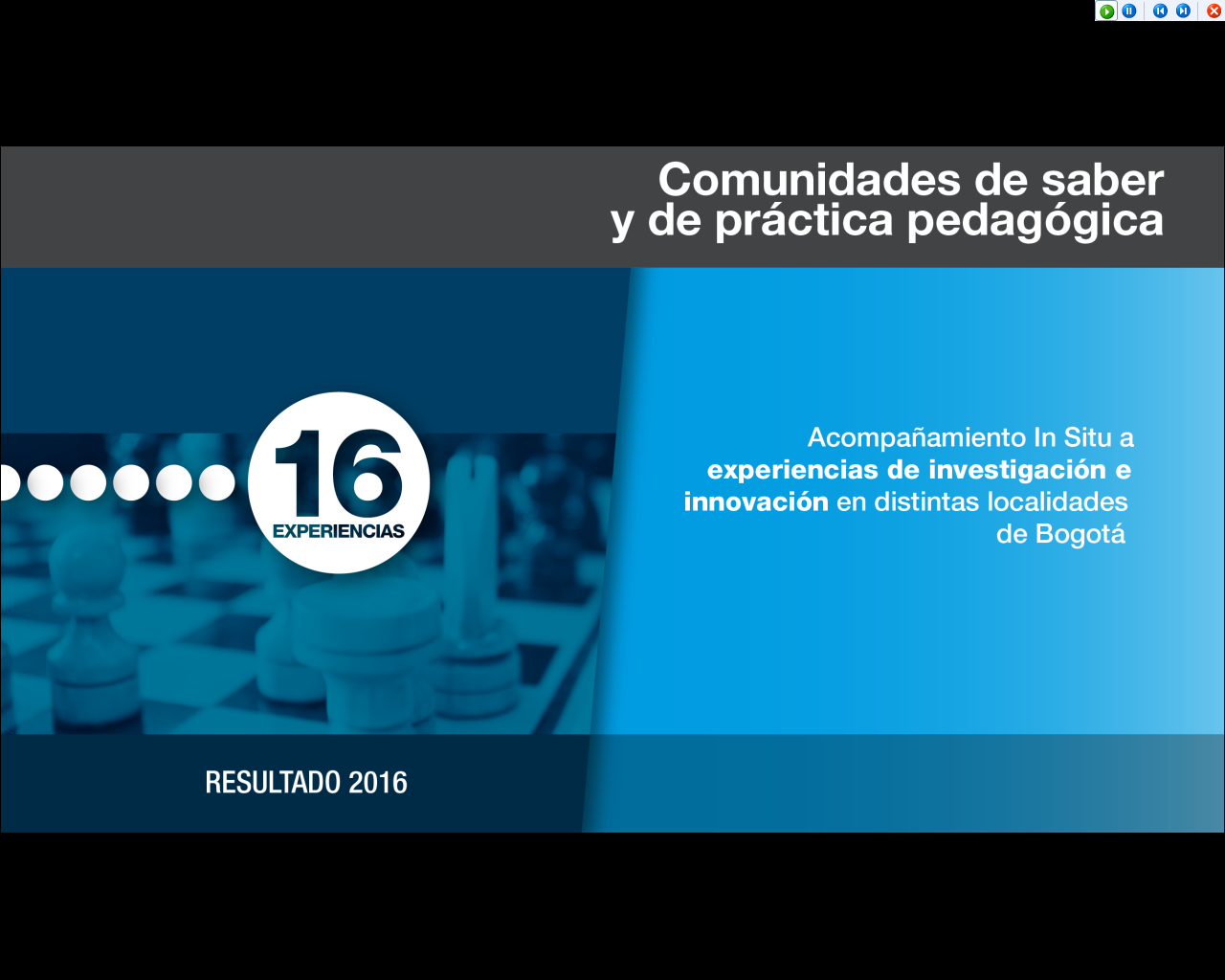 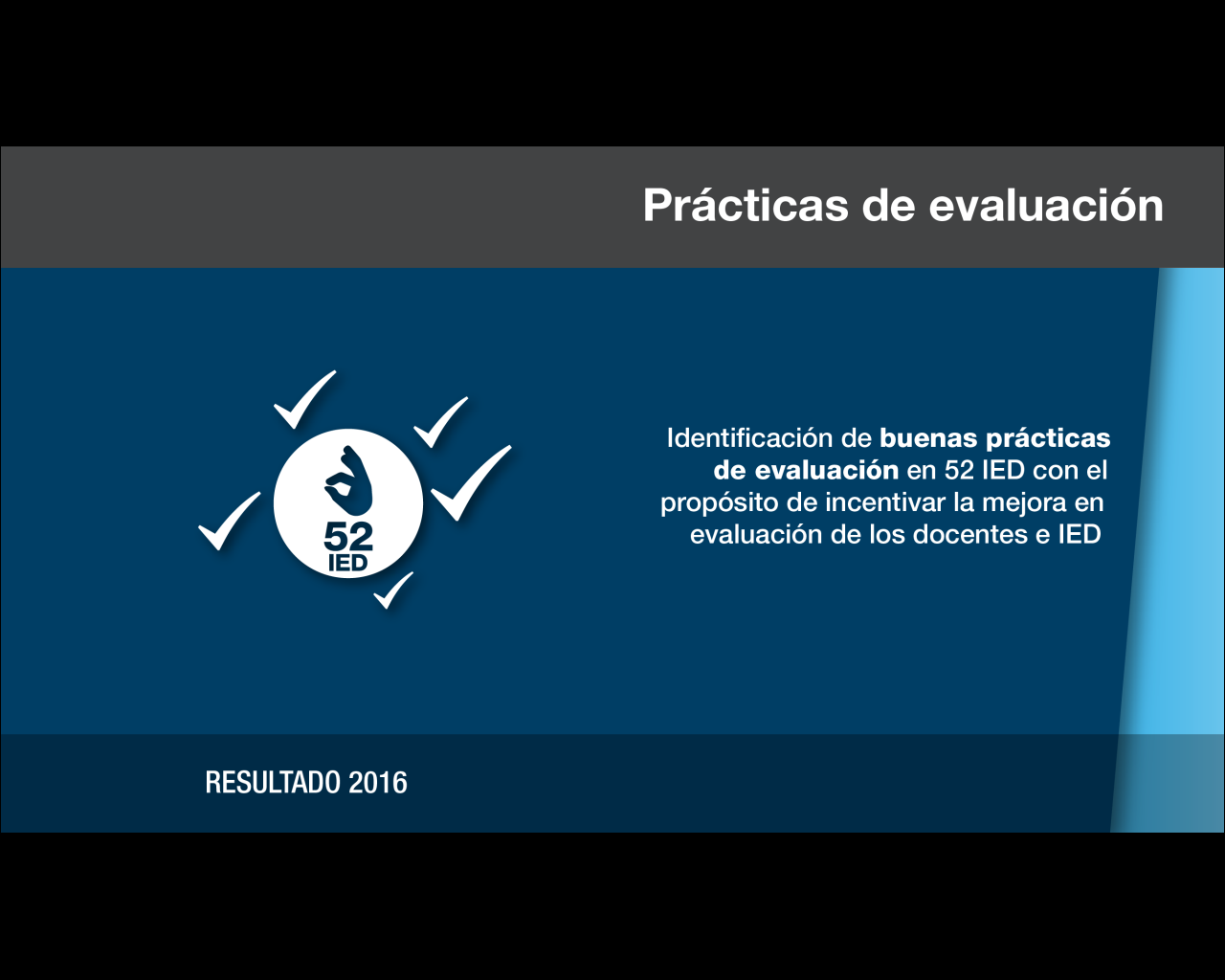 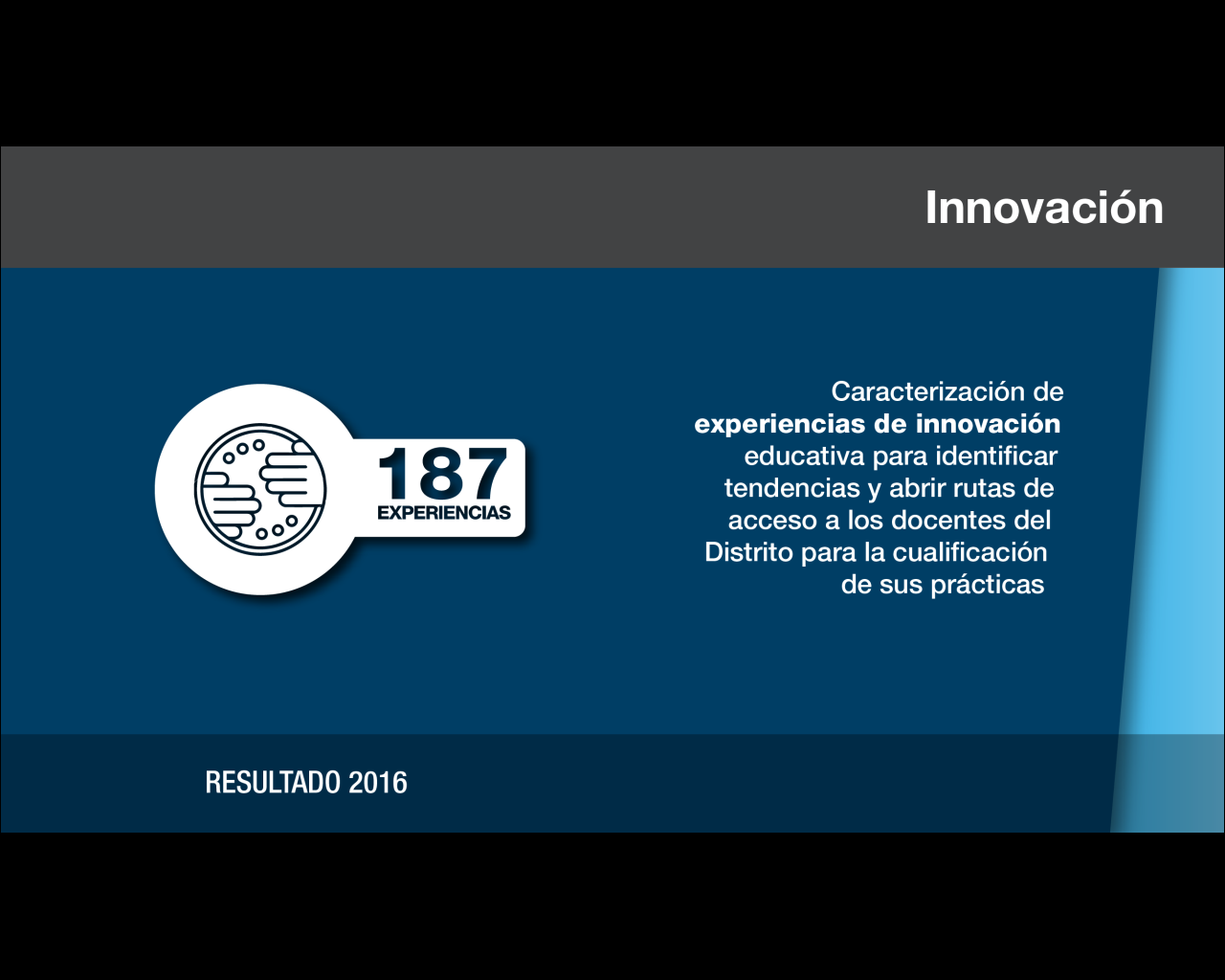 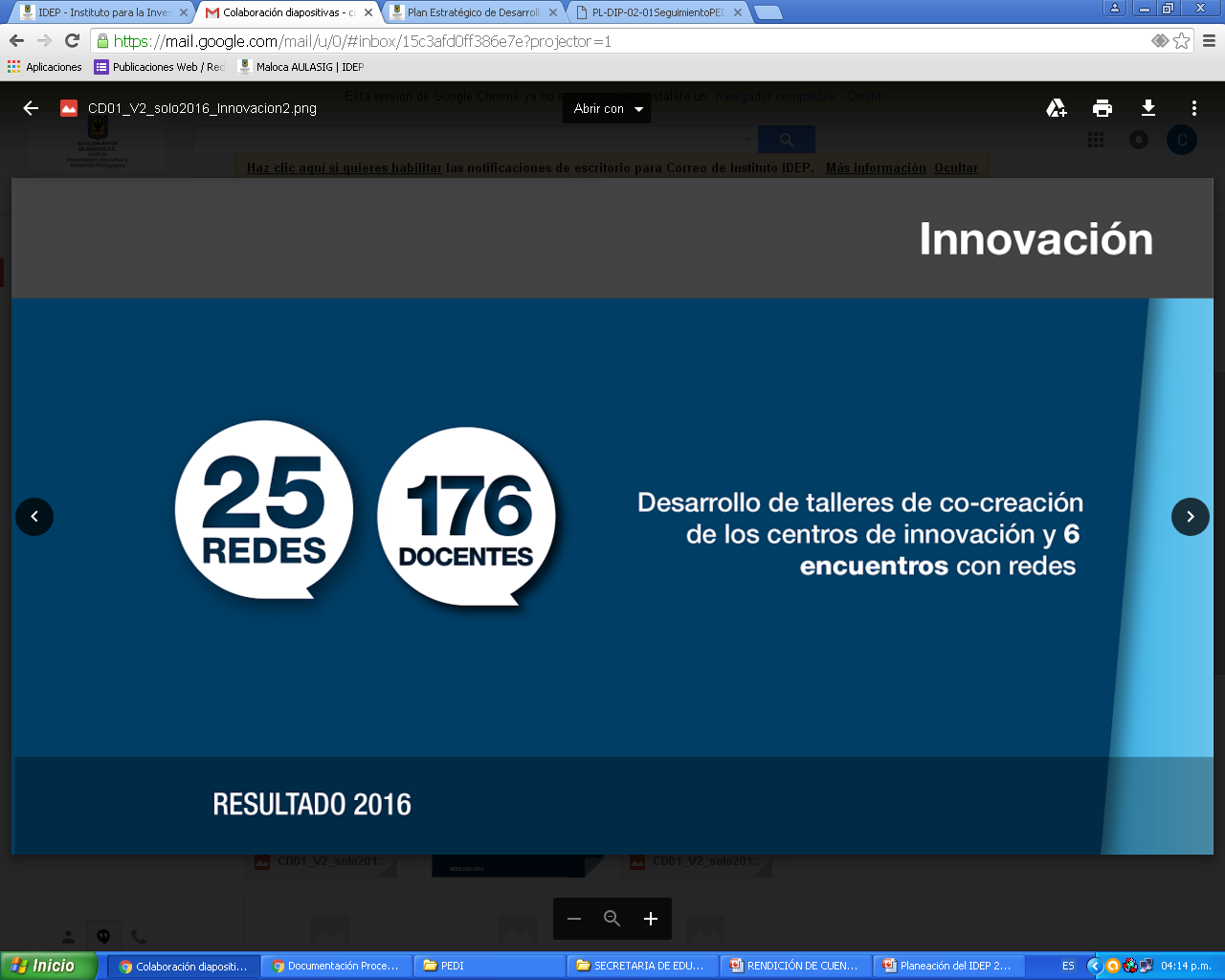 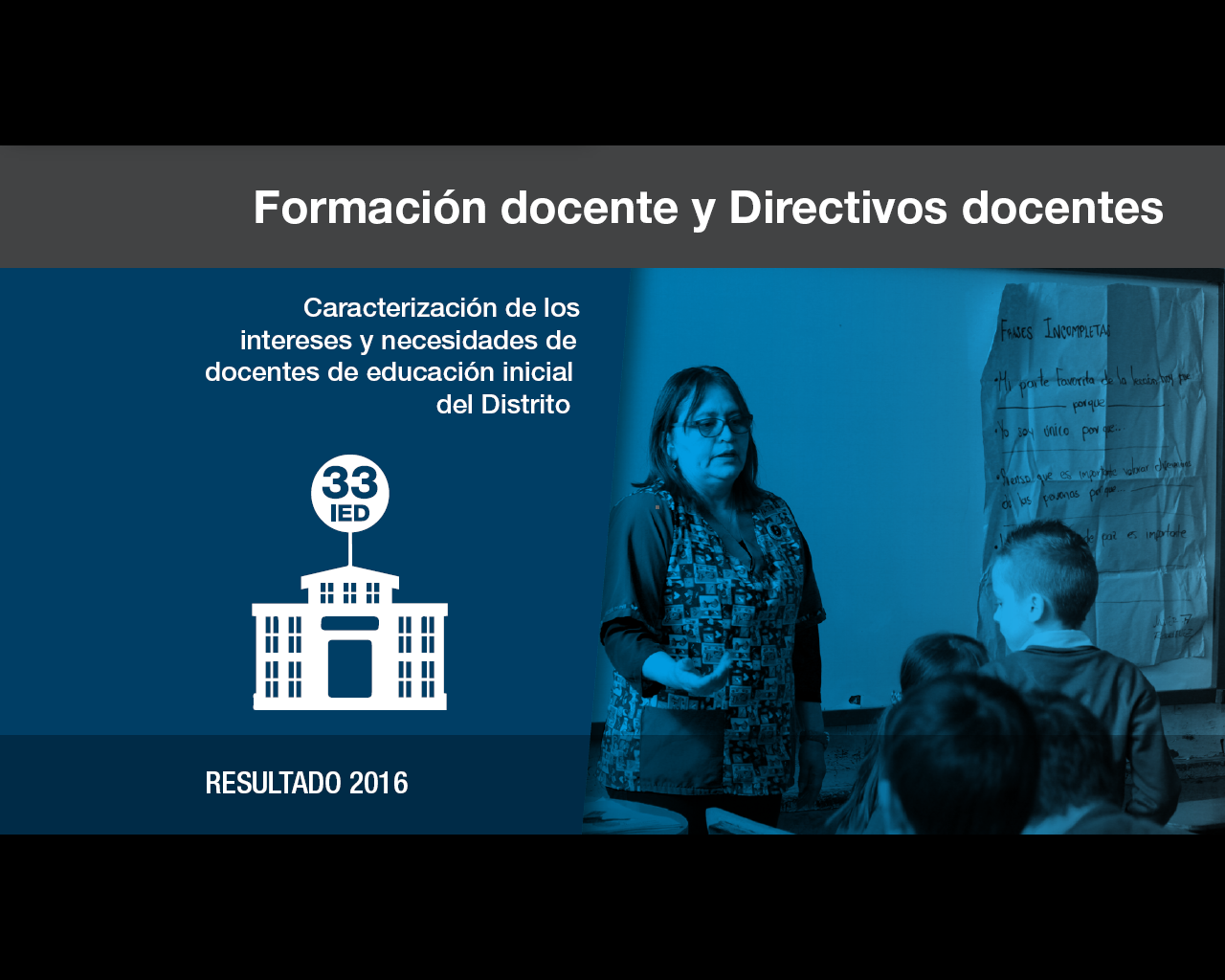 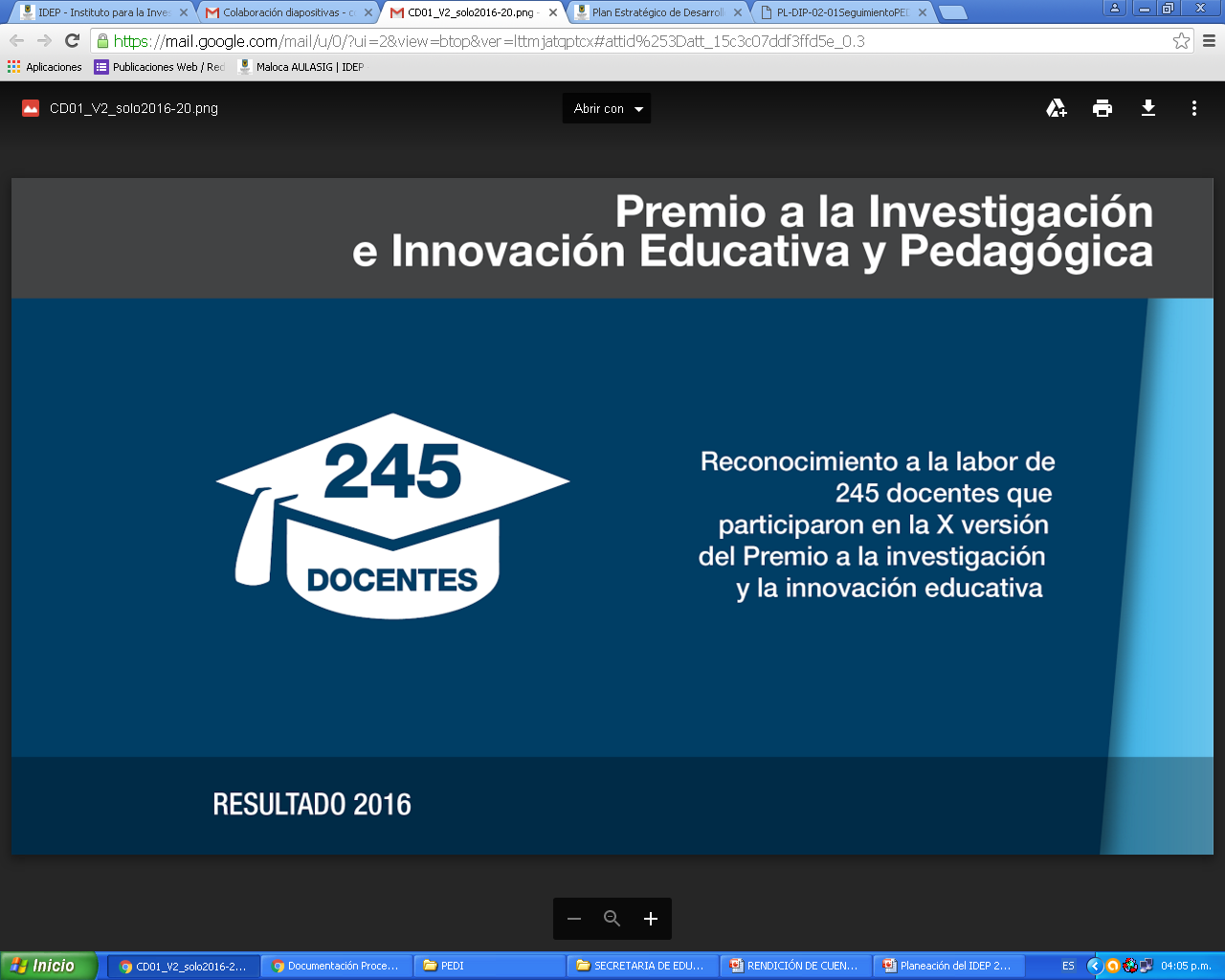 PRESUPUESTO 2016
Fuente:  Ejecución de gastos e inversiones– PREDIS 2016 (fecha de impresión 29/12/2016)
GESTIÓN CONTRACTUAL 
2016
BOGOTÁ MEJOR PARA TODOS
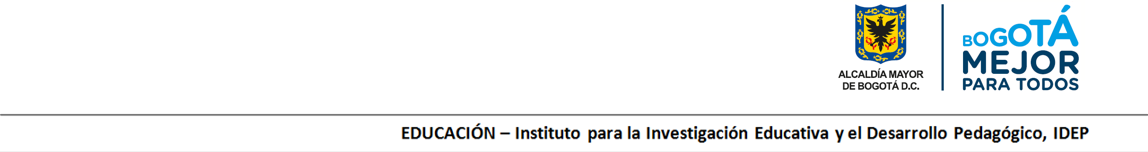 GESTIÓN DOCUMENTAL
2016
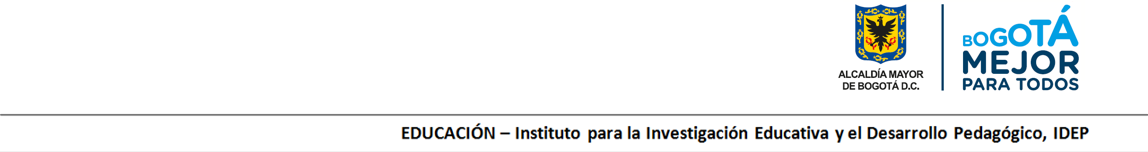 ¡Gracias!
www.idep.edu.co